Getting started with IT at Oxford
Your University Accounts
You’ll hear a lot of terms relating to your various IT accounts when you join the University.

Here’s a simple guide to the ones provided centrally, however you may also be given additional account details by your college or department in order to access local facilities.
2
Your Oxford Username
Who is it for?
Everyone at Oxford – staff and students – has an Oxford username. 
What does it do?
Your Oxford username will form the basis of your various IT accounts – see details below. 
What does it look like?
Oxford usernames are usually in the format abcd1234: abcd refers to your primary college or department when you first join and 1234 is an identifying number.
3
Your Single Sign-On account
Who is it for?
Everyone at the University – staff and students.
What does it do?
A lot! The University’s Single Sign-On (SSO) system means that you can use the same account details to log on to many different services. Some of the most commonly used are email, Office 365 tools (aka Nexus365) and the virtual learning environment.
What does it look like?
Your SSO account comprises:
your Oxford username, which is given to you when you join
your SSO password, which you choose yourself
4
Your Remote Access account
Who is it for?
Anyone, staff or students, who needs to access Wi-Fi or to work off-campus.
What does it do?
It allows you to get onto the University wireless network, ‘eduroam’. It also allows you to use VPN to access services as if you were on the Oxford network while outside the University.
What does it look like?
Your Remote Access login details comprise:
your Oxford username 
a Remote Access password, which you will choose (this must be different from your SSO password)
5
Where to find out more
https://www.it.ox.ac.uk/getting-started/
6
Getting online
Wi-Fi
The eduroam wireless service is the main way that most staff and students using mobile devices will connect to the internet (unless their college/department offers their own wireless service). You will need to configure it for each device that you use, but once you’ve done this you’ll be able to get online at Oxford and at other universities around the world.

	For more see:
	https://www.it.ox.ac.uk/getting-started/
7
Getting on to email
The University email service is called Nexus365 and is run by IT Services.
You will be registered automatically for an account when you are issued with your University Card.
To access email via the web visit https://www.it.ox.ac.uk/ and find the link under “Popular links”
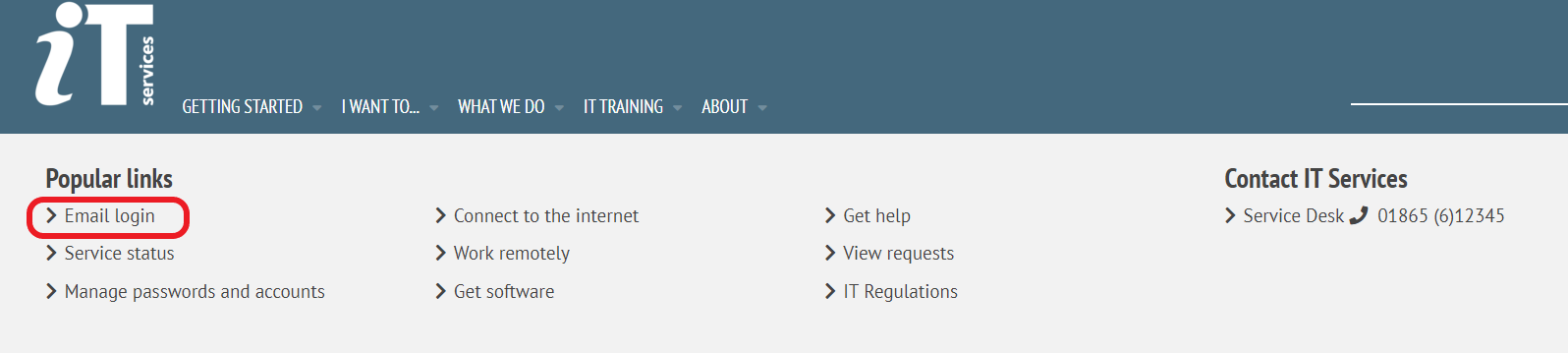 8
Getting help
Self Help
Check the IT Services ‘service status page’ which will advise if key systems are available.
Search the IT Services Help website.
	Both can be found via it.ox.ac.uk
College and departmental IT support
If you can’t resolve the problem yourself, consult your college or departmental IT Support Staff.
Contact the IT Service Desk
To contact the Service Desk, phone them on           01865 (6)12345. Telephone support is available 24/7.
9
Free from IT Services
Software
We offer a range of free and low cost software, including antivirus to members of the University. The full list can be found on it.ox.ac.uk
Online learning
A huge number of free online courses are available through our subscription to LinkedIn Learning.
Office365
Through the Nexus365 you have access to a number of Office365 facilities including OneDrive and Teams as well as the Excel, Word, PowerPoint etc.
Backup
The HFS service provides central backup services to postgraduates and University staff.
10
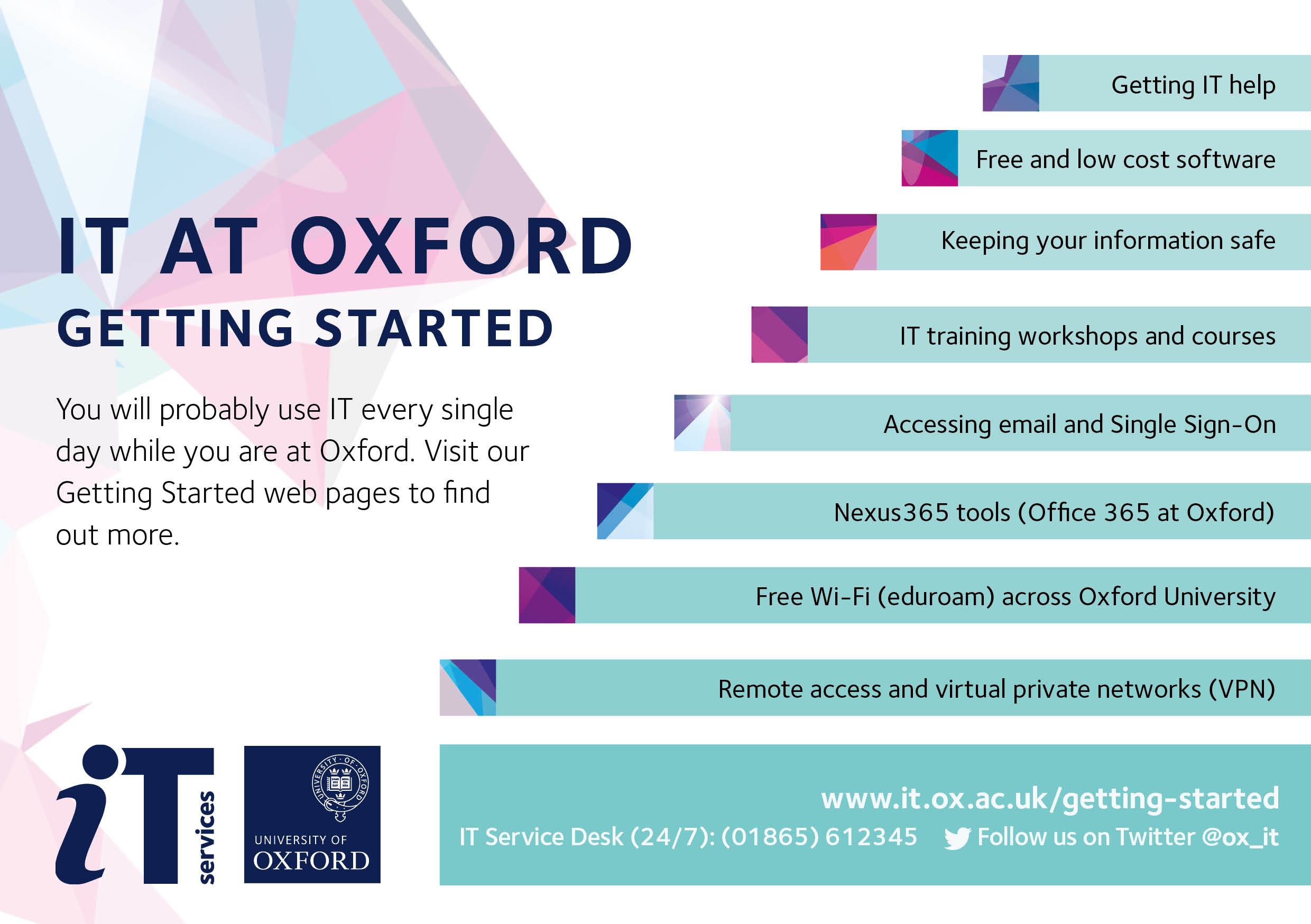